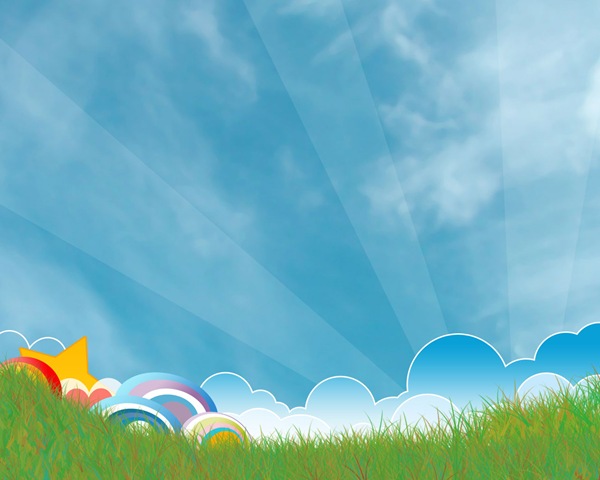 Застосування здоров'язберігаючих
технологій в початковій школі
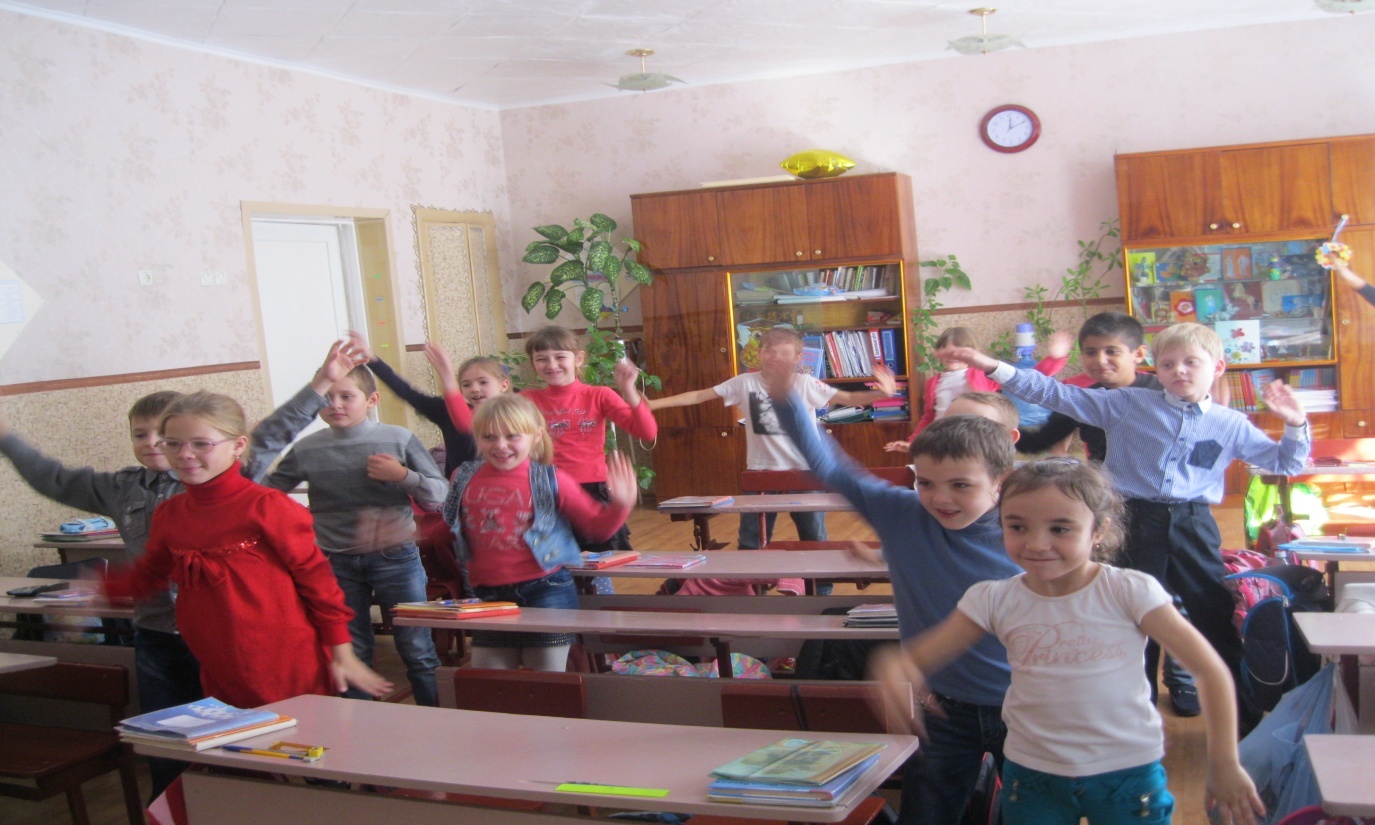 З досвіду роботи вчителя початкових класів
ЗЗСО № 13, м.Костянтинівка
Кислої Наталії Володимирівни
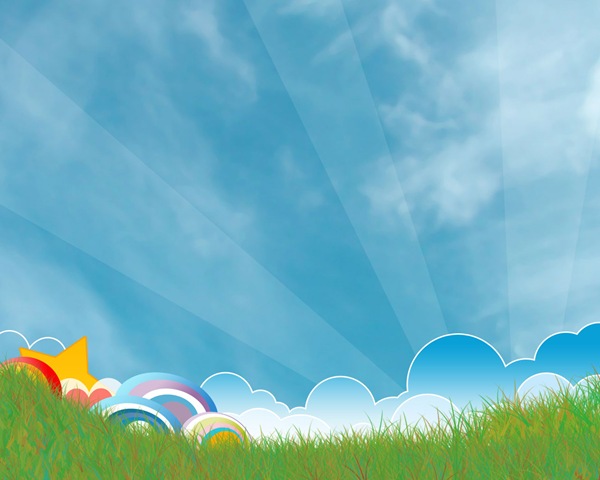 Ароматерапія
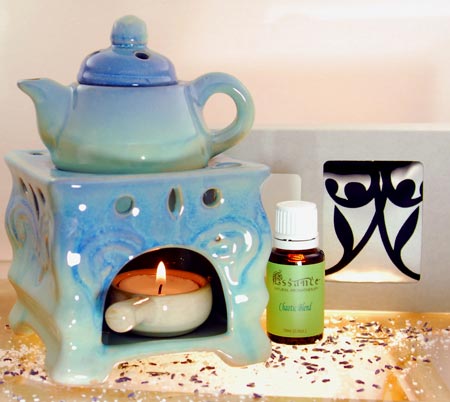 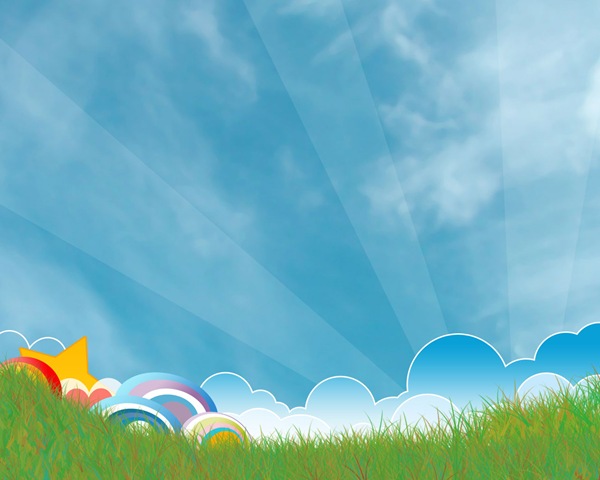 Энергізатор «Сонечко»
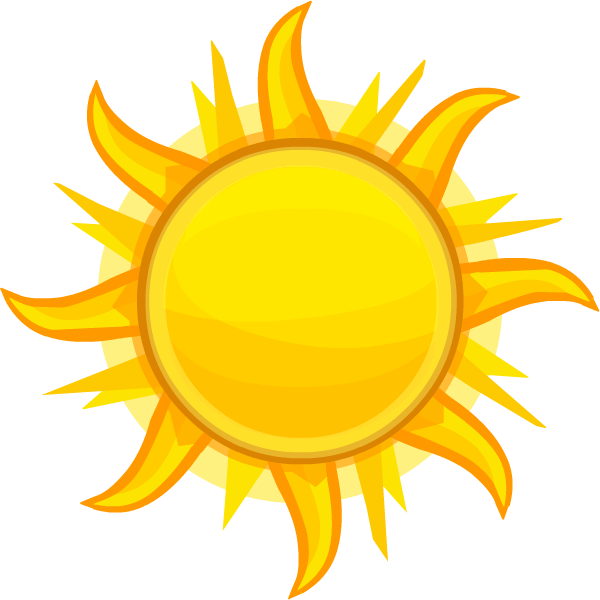 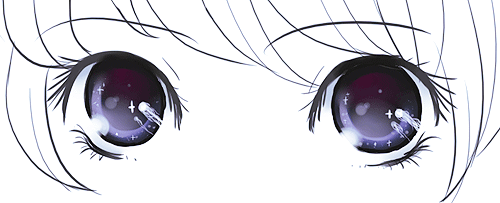 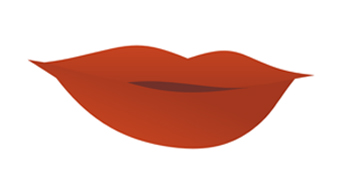 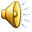 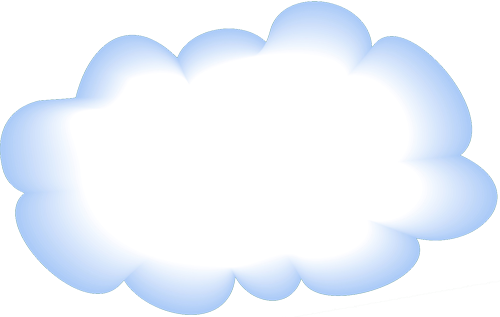 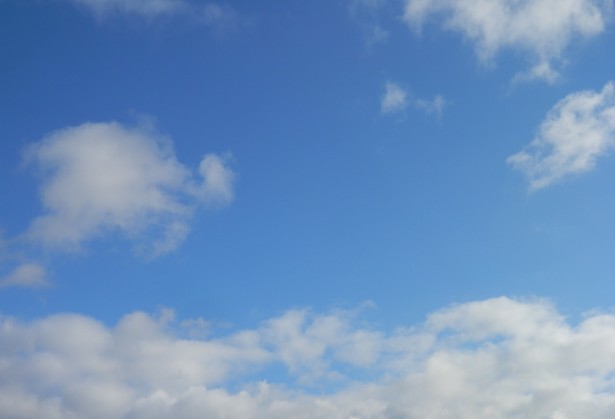 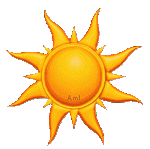 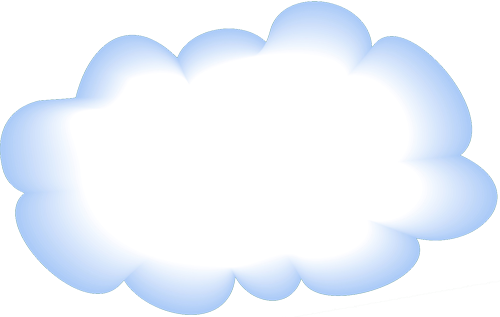 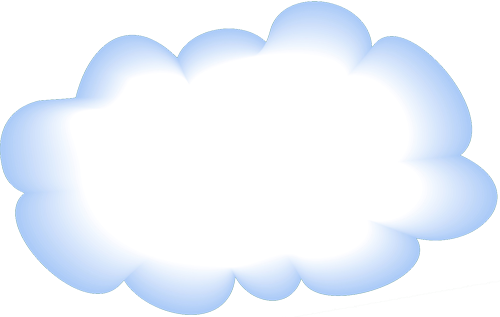 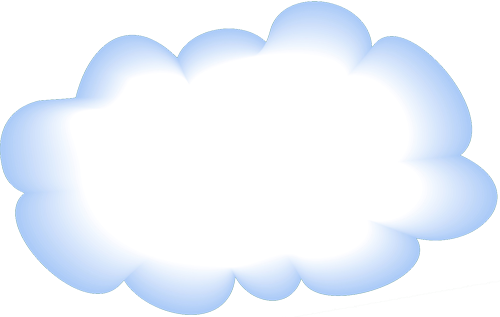 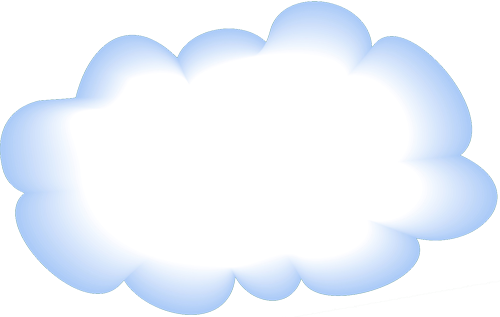 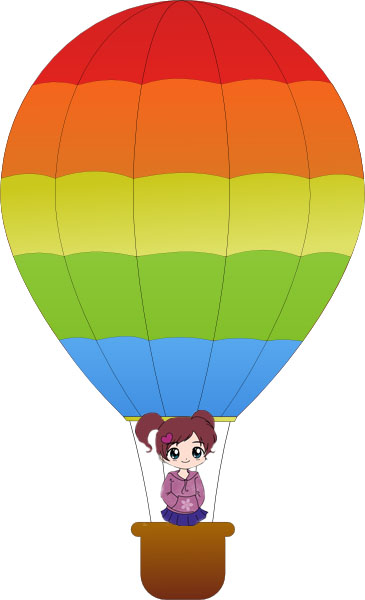 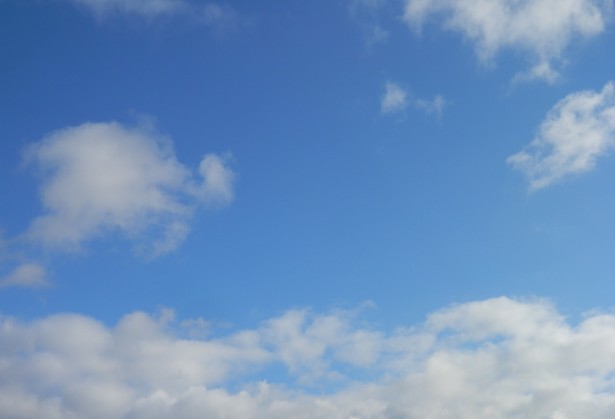 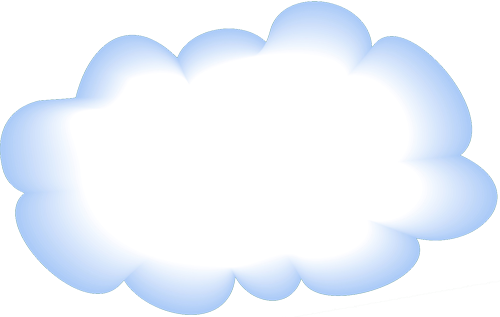 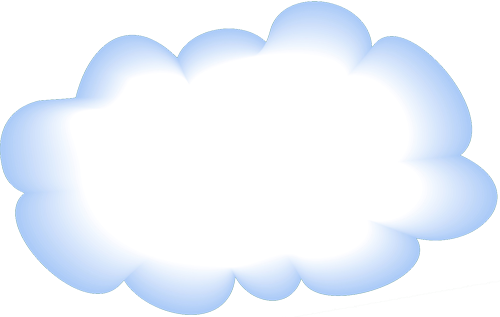 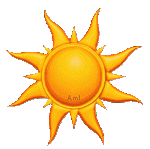 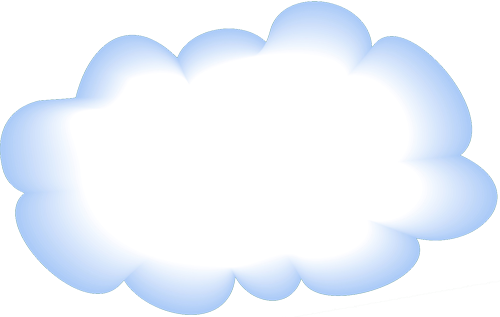 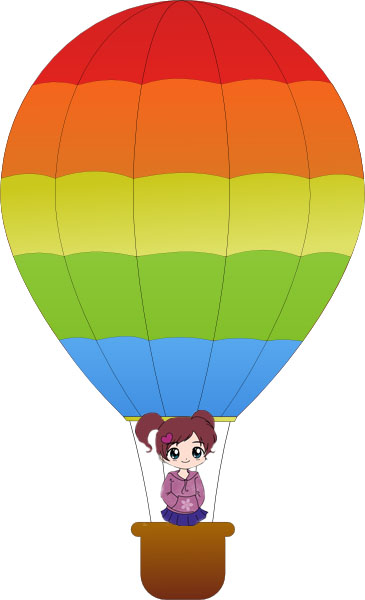 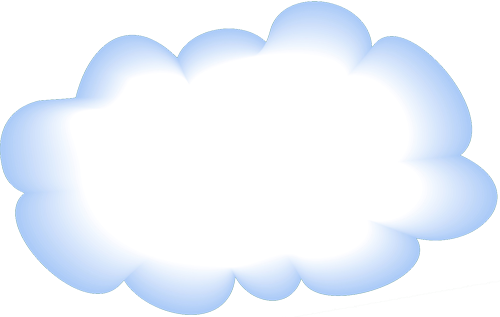 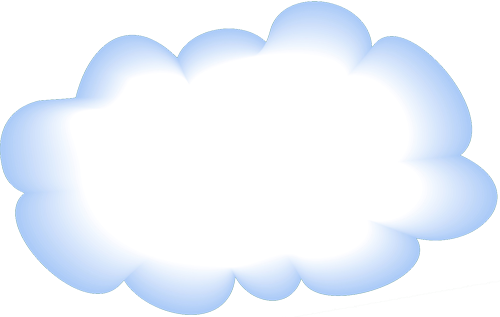 ЗДОРОВ’Е
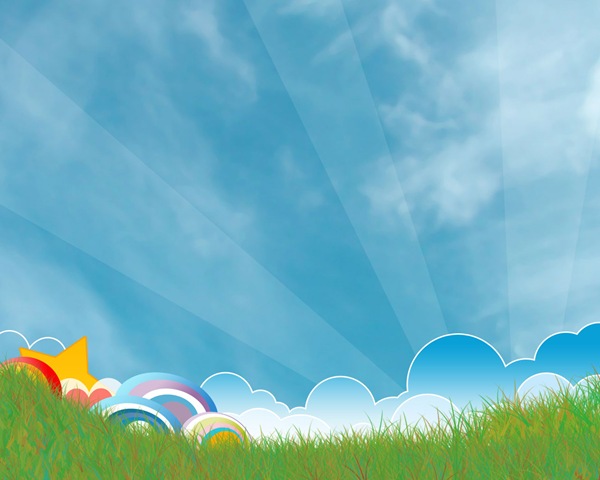 Око - мандрівник
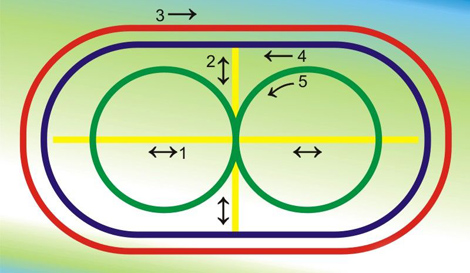 Лазерна указка
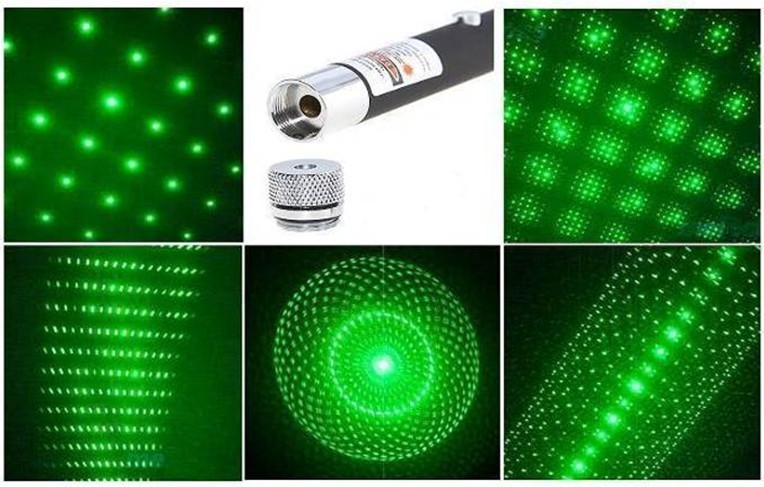 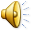 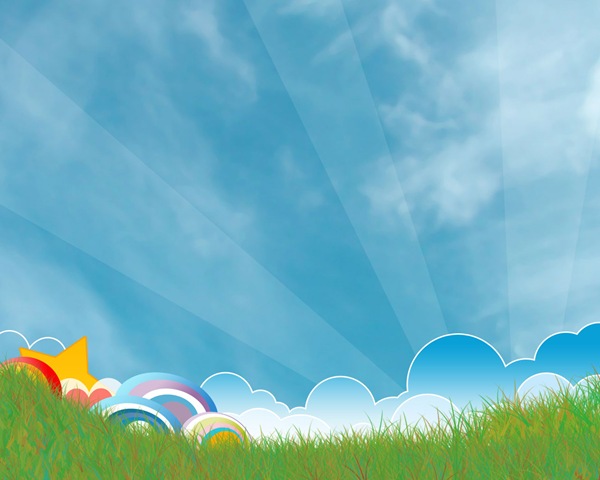 Релаксація
«Сонечко»
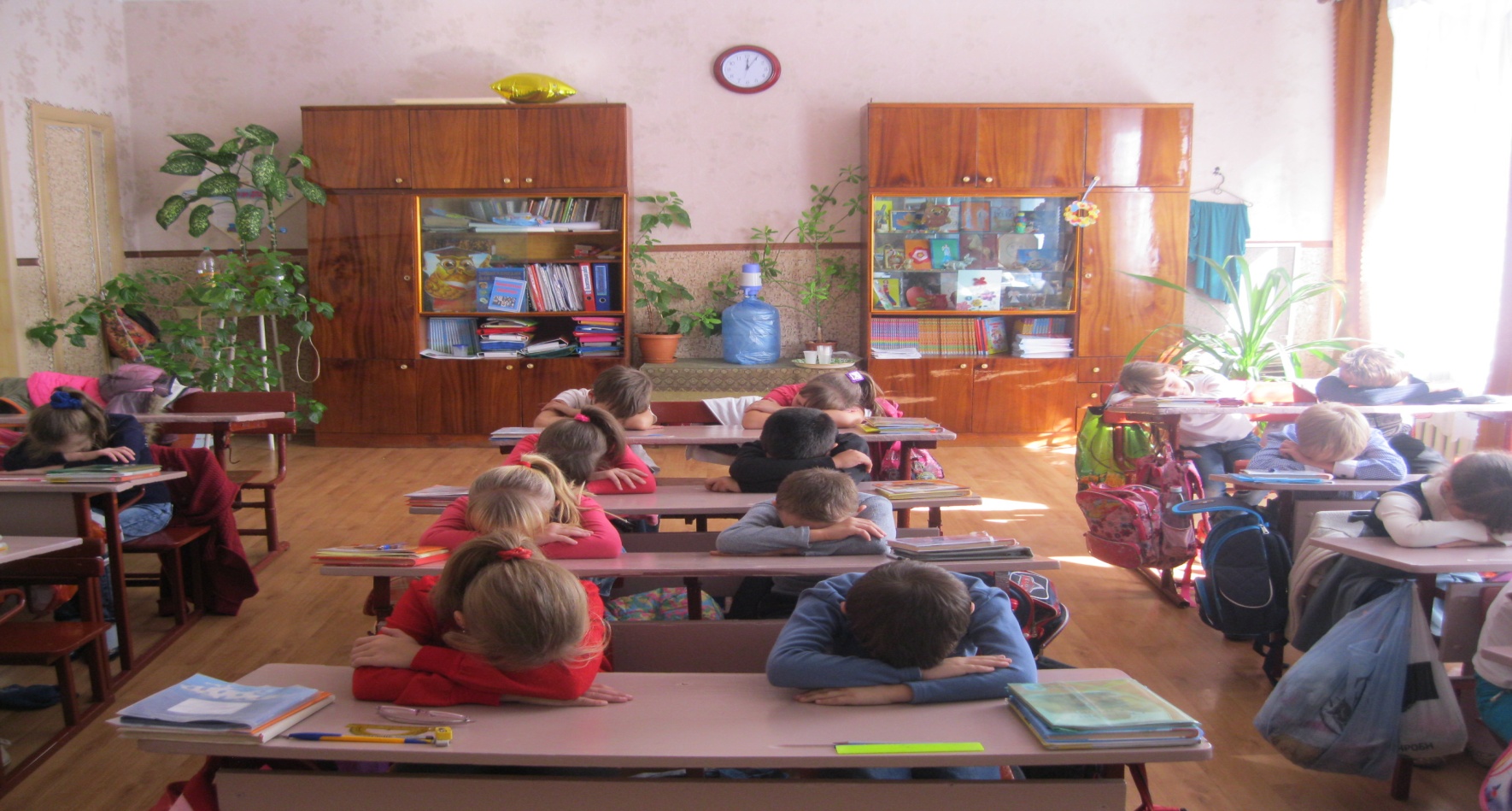 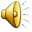 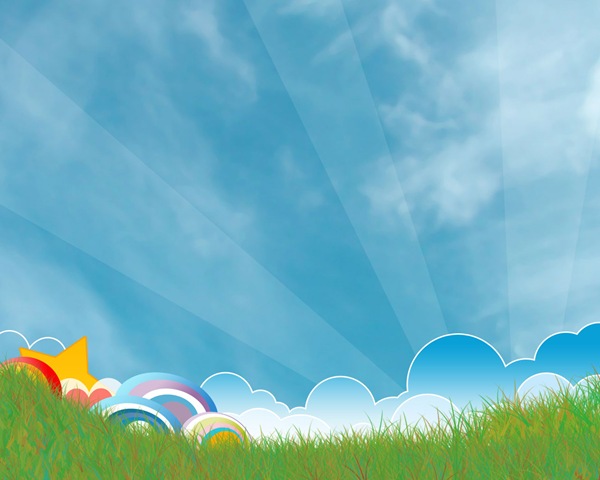 Кольоротерапія
«Розфарбуй музику»
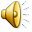 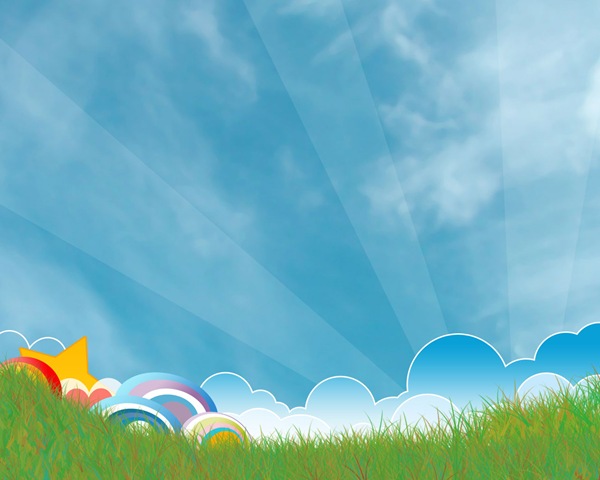 радість
спокій
всемогутність
упевненість
байдужість
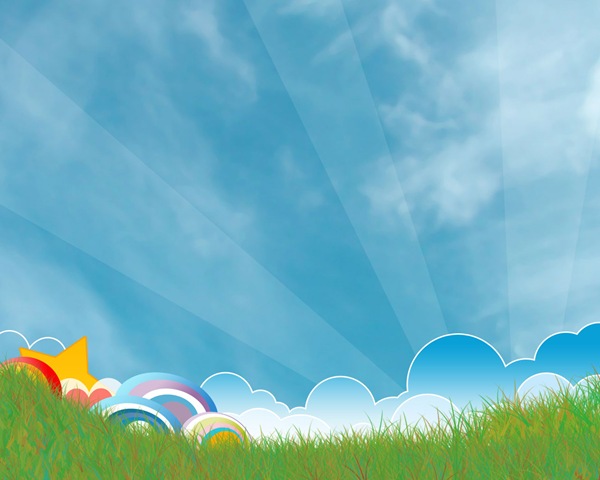 Здоровье
СЕНКАН
Сильное, отличное, 
бесценное, важное,крепкое;
Какое?
Действие
Сохранять, беречь
Мнение по поводу 
обсуждаемой темы
В здоровом теле – здоровый 
дух
Слово - ассоциация
Жизнь
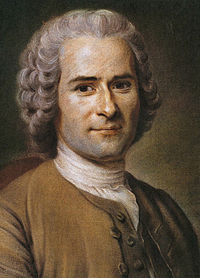 «Чтобы сделать 
ребёнка умным и 
рассудительным, 
сделайте его 
крепким и здоровым».
Жан-Жак Руссо
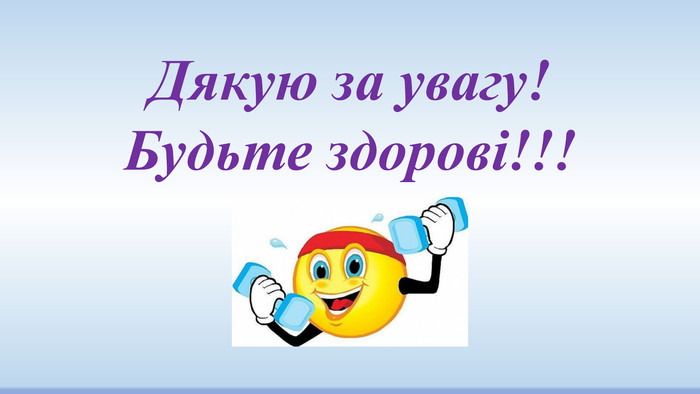